三育会のCOVID-19対応について2020・07・17
COVID-19対策概要
COVID-19予防策の原則
自分を含めてスタッフ、患者さんすべての人をコロナ感染者とみなして対応。


通常は標準予防策+接触感染・飛沫感染対策だが、PCR検査時、気管内吸引時などはフルPPE


一人のミスが全員を危険にすることを念頭に普段から適切な行動を心がける


長期に持続継続可能で、有効かつ現実的対応を検討する
最低限守るべき事項
出勤時の体温測定、37.5度以上発熱・味覚嗅覚障害等有症状者の出勤停止・在宅勤務移行
濃厚接触時、有症状時には早期PCR検査検討
患者宅での飲食禁止、なるべく家具や器材に接触しない
診察時マスク着用
診察時手指消毒および接触診療器材の使用前後消毒
マスクなしの患者対応時もしくは長時間対応時、発熱者診察時、口腔内診察時にはフェイスシールド着用
エアロゾル対策時(気管内吸引時やPCR検査実施時など）フルPPE装着
できれば守るべき事項
勤務時間中常時マスク着用、
接触時手袋、フェイスシールド着用、
マスク手袋の頻回交換もしくは頻回な手指消毒
スタッフ同士の濃厚接触機会の減少やスタッフルーム、車内などの換気
準備
待合から雑誌など患者さんが手に取る共有資材、ウォターサーバー等の撤去
来院患者さん全員にマスク着用、および手指消毒の徹底
各診察場面ごと手指消毒、アルコール綿、手袋、ごみ袋がいつでも使用できるように配置
常時N95マスク、フェイスシールド、PPE使用ができる準備
発熱者用診療器材の別個配置
外来・在宅ともに常時PCR検査などができる準備(当面は自費25000円、行政検査は0円だが保健所と相談の上施行？）
診療体制
対面時間の目的明確化(事前問診、事前カルテ等作成、バックアップ対応のさらなる充実）
対応スタッフの限定化
血圧測定などの限定化(消毒不能診療器材の持ち込みを避ける)と自己血圧測定の励行
出勤者同士のTEAMS接続チャットなどで相談体制の確保
PCR検査体制の充実(行政検査、自費検査)→将来保険検査も・・・
発熱者等有症状者対応体制の充実
発熱者対応のフロー～PCR検査実施前に必ず周囲との相談を～
発熱者診察時は、マスク、手袋、フェイスシールド装着、持ち込み診療器材の限定化
酸素飽和度測定機器の貸し出しなどを検討
従来発熱者対応（解熱剤、抗生剤、採血　Ⅾ-ダイマー追加）継続し症状緩和に努めつつ、PCR検査実施の可否を検討(検査陰性結果が出るまで陽性者として取り扱われることに注意）
PCR陽性者は保健所介入となり、原則入院となることもあらかじめ説明
行政検査ならば保健所への連絡、保険検査なら自院判断、自費検査なら25000円別個にかかる旨を説明
フルPPE装着し、PCR検査と同時にインフルエンザ抗原検査なども併用するか検討
PCR陰性であっても偽陰性の可能性もあるので、感染者対応は原則継続する。
なお、入院時は面会不可になる可能性も説明
PCR検査について(PPE？鼻腔？唾液？三重梱包？）
行政検査：原則濃厚接触者等に対して、保健所等に事前相談し、実施、検体は保健所へ届ける

自費検査：原則無症状者に対して、まず検査して、3重梱包の上、検査会社に連絡の上提出

保険検査：原則濃厚接触以外の有症状者等に対して、自費検査と同様→現在申請中

職員検査：自費検査（唾液検査)、行政検査(濃厚接触時等）を検討
在宅療養者における新型コロナウイルス感染症対策（令和2年6月〇日版）
作成）
公益社団法人東京都医師会
・感染予防を第一義とし、不急の受診を控え、介護サービス減量についてケアマネジャーと相談
・代替サービス導入や人的・物的支援等を目的とした事業所間の地域連携を深める
・医療・介護担当者への電話相談を積極的に活用する
・介護者は日頃の健康管理と生活の自粛に加え、マスクの着用と頻回な手指消毒を心掛ける
・独居等で介護サービスを減らせない場合、出来るだけスタッフを固定し感染対策教育を徹底する
・ACPによる事前指示をもとに個別対応票（別紙参照）を作成し、各職種間で共有する
・法改正や流行状況等の情報収集に努め、一歩早めの対応を考えておく
感染症蔓延期の対応
PCR検査の実施（新型コロナ外来・各自治体のPCRセンター）
・訪問にて鼻咽頭拭い液あるいは唾液を採取し三重梱包して提出する
・訪問医療機関が新型コロナ外来の認可を受けていれば保険診療での検査が可能
・PCR検査の待機中は、感染者扱いでの対応
・陽性と判明した場合、届出、濃厚接触者等検査対象範囲特定、事業継続について保健所と相談
感染が疑われた場合
PCR陽性者は原則入院
事前指示に反した対応を
　要する場合もあり得る
PCR陰性者は感染対策に留意し在宅療養継続可能
PCR陽性者が入院を拒否し在宅療養の継続を希望する場合、または入院待機中
独居あるいは家族と本人を完全分離できる場合以外は、現状在宅療養の継続は容易ではないとの理解が前提
【訪問看護/身体介護】
・訪問看護/身体介護：食事や排泄管理、保清を担う感染対策に詳しい訪問看護師を専属配置し、日に二回ほどの特別指示下の
　医療保険での訪問看護、介護保険の定期巡回サービスでの訪問看護を十分な換気下で提供する（ガウン・ビニールエプロン、　　
　サージカルマスク、手袋、ゴーグル・フェイスシールド、専用上履き・シューカバーを着用、咳嗽が多い場合や吸引操作を行う場合はN95マスクが必要）
・感染者に対し訪問介護士単独での身体介護の提供は技術的に難しく、訪問看護師との協働と、更なる感染症教育が必要
【訪問診療】
・ACPを尊重しつつ、電話やオンライン対応等訪問の代替法を駆使し、訪問頻度は必要最小限とする
・訪問時は上記のPPEを着用し、できるだけ医師一人で入室し、複数患者の訪問を行う場合は順番を最終とする
・頻回な手指消毒、退室後使用物品のふき取り消毒（紙カルテ等消毒できないものは持ち込まない）
　
・PPEが不足するため、許容範囲内での再利用等、正しい使い方について参考資料を基に主治医とルールを策定する・家族介護を希望される場合、標準的予防策の徹底と、二次感染・三次感染をもたらす社会的意義について十分理解頂く
・感染性廃棄物については、「廃棄物処理法に基づく感染性廃棄物処理マニュアル」に基づき処理（参考資料参照）
・在宅で死亡診断された場合、ご遺体は医療関係者がPPEを装着して納体袋に収納し消毒、ご遺体は火葬まで自宅待機
家族が感染した場合、・自宅待機であれば、二次感染予防のため本人の入院を考慮
　　　　　　　　　　・入院であれば、訪問サービスを増量するか、あるいは入院を考慮
参考資料）在宅医療における新型コロナウイルス感染症対策Q＆A　日本在宅医療連合学会　2020年4月
　　　　　在宅ケアにおける新型コロナウイルス感染対策について 日本在宅ケアアライアンス　 2020年4月
（別紙）在宅療養者新型コロナウイルス感染症個別対応票
感染症蔓延期の備え
氏名　　　　　　　　　　歳　男･女
介護サービスの調整
各担当連絡先
事前指示
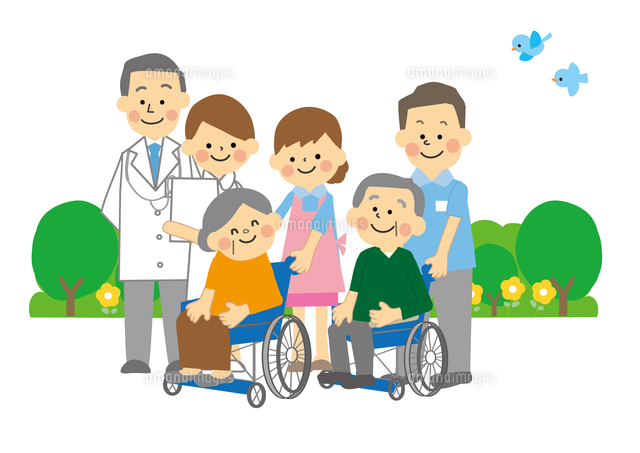 原則入院
⇒